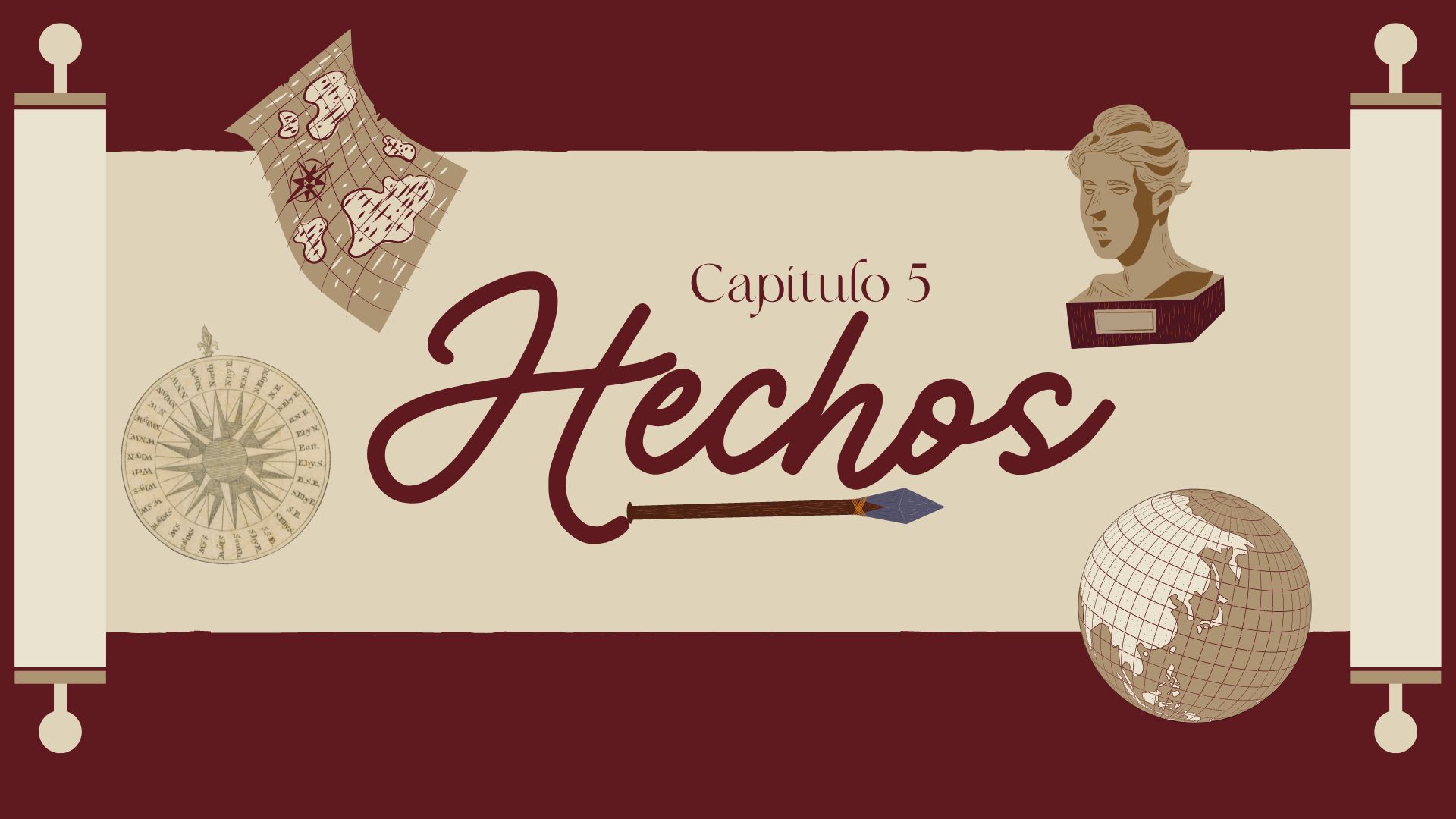 Objectivos  Al  Estudiar  Hechos  5
1. EXAMINAR EL PECADO DE
     ANANIAS Y SAFIRA
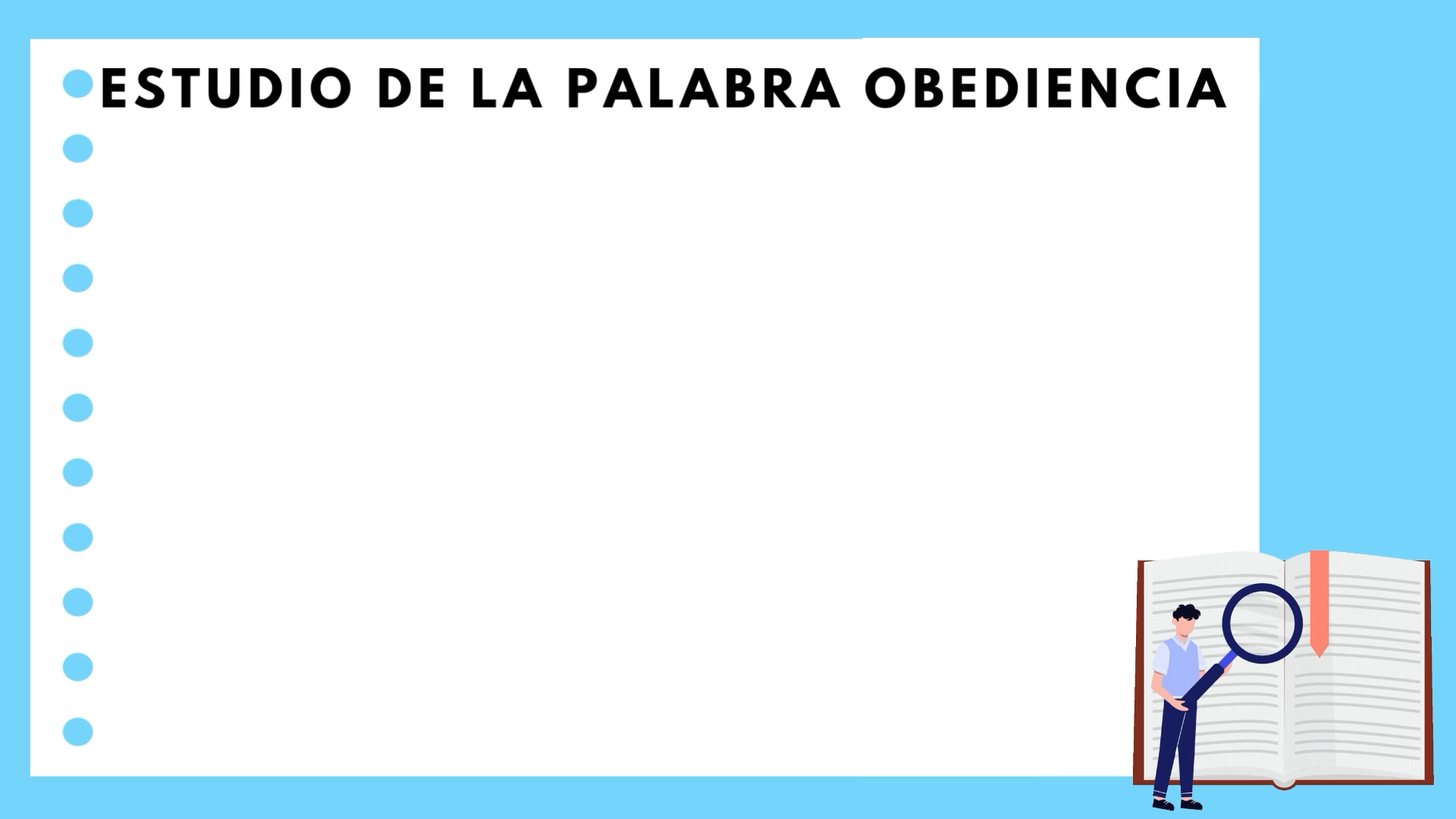 5
2. NOTAR  LOS  MILAGROS 
    POR LOS APOSTOLES
3. CONSIDERAR EL OBEDECER  A 
    DIOS ANTES QUE A LOS HOMBRES
Resumen:
 
En contraste con la notable liberalidad de la iglesia, como se describe en el capítulo anterior, ahora se nos habla del ejemplo de Ananías y Safira. Un esposo y una esposa que vendieron una propiedad y trataron de engañar a los apóstoles de que estaban dando todo el dinero.  Enfrentados uno por uno por Pedro y declarados culpables de mentir contra el Espíritu Santo, ambos caen muertos, provocando gran temor sobre todos (1-11).
2.  Muy estimados entre el pueblo, los apóstoles continuaron haciendo muchas señales y prodigios entre el pueblo y en el templo (Pórtico de Salomón). Los creyentes se añadían al Señor en número creciente, quien luego sacaban a los enfermos a las calles en camas y lechos, por si quizás la sombra de Pedro cayera sobre algunos de ellos. Una multitud de las ciudades  alrededores traían a los enfermos y atormentados, y todos eran sanados (12-16).
3. Una vez más, el sumo sacerdote y los de los saduceos se llenan de ira. Tienen a los apóstoles puestos bajo custodia.  Durante la noche, un ángel del Señor los libera y ordena a los apóstoles que continúen enseñando en el templo. Por la mañana, cuando se reúne el concilio, la prisión se encuentra segura pero vacía. Cuando se les dice que los apóstoles están enseñando en el templo, se envían oficiales para que traigan a los apóstoles pacíficamente al concilio. Cuando el sumo sacerdote los acusa de desobedecer, les ordenan que no enseñen en el nombre de Jesús (cf. 4:18). Los apóstoles responden: "Debemos obedecer a Dios antes que a los hombres”.
3b. Proclaman además que Dios resucitó a Jesús (a quien el concilio había asesinado) y lo exaltó para ser Príncipe y Salvador que ofrece a Israel el arrepentimiento y el perdón de los pecados. De esto pretenden ser testigos los apóstoles, junto con el Espíritu Santo que Dios ha dado a los que le obedecen (17-32).
4. Enfurecido, el concilio conspira para matar a los apóstoles. Sin embargo, uno en el concilio, un fariseo y maestro de la ley muy respetado llamado Gamaliel (cf. 22:3), aconseja al concilio que deje en paz a los apóstoles. Basándose en la historia de otros "movimientos" que habían fracasado, Gamaliel razona que si los apóstoles estuvieran haciendo la obra de los hombres, se desvanecería. Pero si fuera la obra de Dios, el concilio no podría hacer nada para detenerlo y solo estaría luchando contra Dios.
4 b.  El concilio está dispuesto a seguir su consejo, aunque los apóstoles son golpeados y acusados de no hablar en el nombre de Jesús antes de ser liberados. Los apóstoles salieron del concilio regocijándose de haber sido tenidos por dignos de sufrir afrenta en el nombre de Jesús y continuar enseñando y predicando a Jesús como el Cristo todos los días en el templo y en cada casa (33-42).
Bosquejo:
5.. Ananías y Safira (1-11)
A. Su complot para engañar (1-2)
1. Vendieron una posesión pero se quedaron con parte de las ganancias 
2. Ananías trae una parte a los apóstoles, Safira consciente de su intención 
de engañar
B. La muerte de Ananías (3-6) 
1. Pedro desafía a Ananías
a. ¿Por qué ha permitido que Satanás entre en su corazón para mentirle al Espíritu Santo ? 
al Espíritu Santo?
1) La tierra era suya para usar
2) El dinero era suyo para controlar
b. ¡Él no ha mentido a los hombres sino a Dios!
1) La tierra era suya para usar
2) El dinero era suyo para controlar
b. ¡Él no ha mentido a los hombres sino a Dios!
2. Ananías cae muerto
a. Al escuchar las palabras de Pedro cayó y expiró !
b. Creando gran temor en los que escuchaban
c. Realizado por hombres jóvenes y enterrado
C. La muerte de Safira (7-11)
1. Pedro confronta a Safira  
a. Ella entra tres horas después, sin darse cuenta
b. ¿Vendió la tierra por una cierta cantidad? Responde en lo positivo. 
c. ¿Por qué se puso de acuerdo con su esposo para probar el    Espíritu?
d. Los que enterraron a su marido están listos para sacarla
2. Safira cae muerta
a. Inmediatamente cayó a los pies de Pedro
b. Los jóvenes la enterrada  junto a su marido !
c. Creando gran temor en toda la iglesia y en todos los que oyeron
I. El Poder de los Apóstoles (12-16)
A. Unánimes en el Pórtico de Salomón (12-13) 
1. Muchas señales y prodigios fueron hechos por los apóstoles entre la gente
2. Aunque nadie se atrevía a unirse a ellos, eran muy estimados
B. Sanado a todos los que les traían (14-16)
1. Los creyentes se añadían cada vez más al Señor
2. Sacaron a los enfermos a la calle ………….
a. Poniéndolos en camas y sofás.
b. Para que al menos la sombra de Pedro al pasar cayera sobre ellos
3. Se reunió una multitud de las ciudades que rodeaban a Jerusalén.
a. Trayendo a los enfermos y atormentados por     espíritus inmundos
b. Todos fueron sanados
VII.La Persecución de los Apóstoles (17-42)
A. Encarcelados, luego liberados (17-21a)
1. Los apóstoles fueron liberados por un ángel del Señor
B. Ante el concilio (21b-33)
1. El concilio llamó a los apóstoles, pero ya no estaban en la prisión. Se informa al concilio que los apóstoles están ensenando
 en el templo.
2. Los apóstoles son llevados al concilio pacíficamente, por temor al pueblo
3. El sumo sacerdote desafía a los apóstoles
a. ¿No se les ordenó estrictamente enseñar en el nombre de Jesús?
b. ¡Has llenado a Jerusalén con tu doctrina, con la intención de traer la sangre de este Hombre sobre nosotros !
4. Pedro y los apóstoles respondieros, 
“Obedeceremos a Dios antes que al 
Hombre”. Pedro les recuerda que ellos fueron culpables de asesinar a Jesús
el Cristo, quien ahora se sienta a la diestra de Dios.
5. Complot para matar a los apóstoles
. El consejo de Gamaliel (34-39)
1. Gamaliel se pone de pie en el concilio
a. Un fariseo, un maestro de la ley
b. Mantenido en el respeto por todas las personas
c.  Quién manda a los apóstoles a salir por un tiempo?
2. Gamaliel se pone de pie en el concilio
a. Que tengan cuidado con lo que hacen con los apóstoles
b. Recuerda lo que le pasó a Tadeo
1) Un hombre que dice ser alguien, junto con 400 hombres
2) Fue asesinado, y los que le obedecían quedaron en nada
c. Acordaos de lo que le pasó a Judas de Galilea en los días del censo
1) Atrajo a mucha gente tras él
2) Él también pereció, y los que le obedecían se dispersaron
d. Su consejo con respecto a los apóstoles: “Déjenlos en paz”
1) Si la obra de ellos es de los hombres, se desvanecerá
2) Si es de Dios, no puede ser derribado y estarás peleando contra
     Dios.
.D. La liberación de los apóstoles (40-42)
1. La decisión del consejo
a. Acuerdan con Gamaliel dejar ir a los apóstoles
b. Pero primero golpéenlos y mándenles que no hablen en el nombre de Jesus. 
2. La reacción de los apóstoles
a. Se van, regocijándose de haber sido tenidos por dignos de padecer afrenta por causa del Nombre.
b. Continuaron enseñando y predicando a Jesús diariamente en el templo y por las casas.